PHY 712 Electrodynamics
9-9:50 AM  MWF  Olin 105

Plan for Lecture 26:
Continue reading Chap. 11 – 
Theory of Special Relativity
Lorentz transformation relations
Electromagnetic field transformations
Connection to Liénard-Wiechert potentials for constant velocity sources
03/23/2018
PHY 712  Spring 2018 -- Lecture 26
1
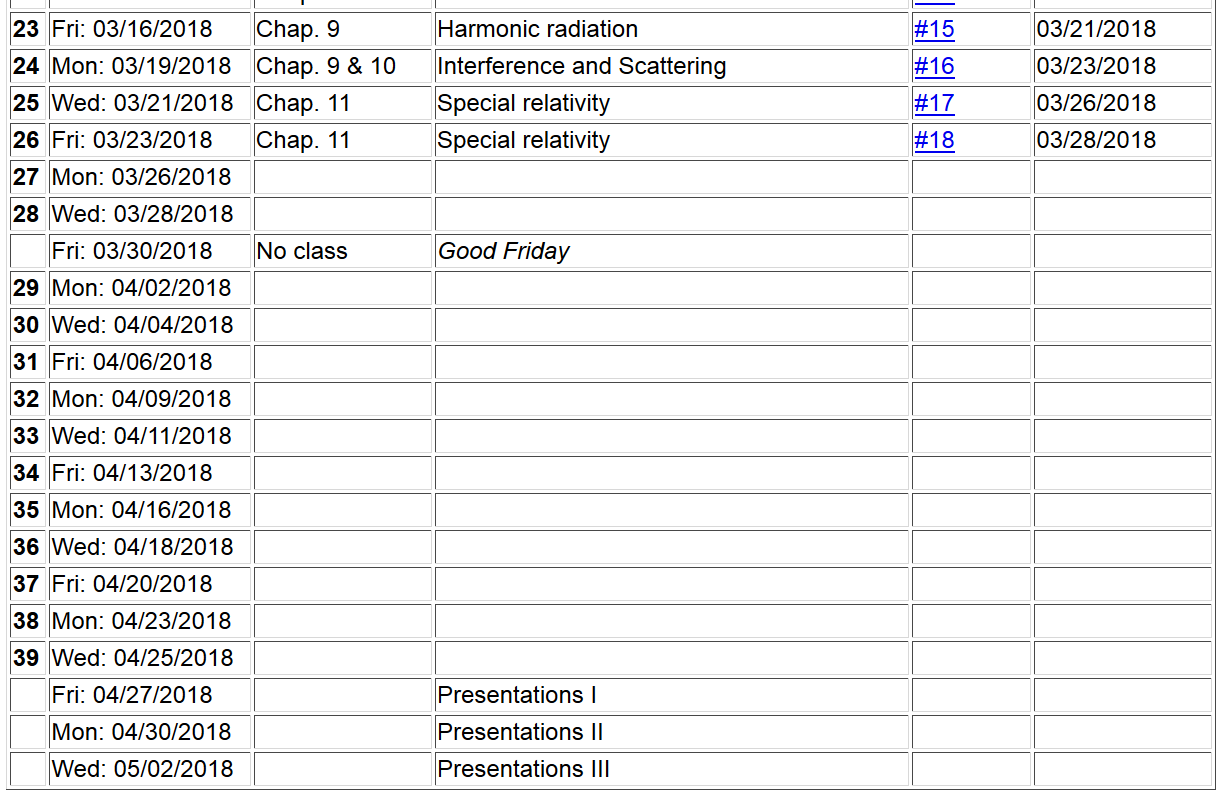 03/23/2018
PHY 712  Spring 2018 -- Lecture 26
2
Lorentz transformations
y’
y
v
x
x’
y’
x’
y
x
03/23/2018
PHY 712  Spring 2018 -- Lecture 26
3
Lorentz transformations  -- continued
03/23/2018
PHY 712  Spring 2018 -- Lecture 26
4
Special theory of relativity and Maxwell’s equations
03/23/2018
PHY 712  Spring 2018 -- Lecture 26
5
More 4-vectors:
03/23/2018
PHY 712  Spring 2018 -- Lecture 26
6
Lorentz transformations
03/23/2018
PHY 712  Spring 2018 -- Lecture 26
7
4-vector relationships
03/23/2018
PHY 712  Spring 2018 -- Lecture 26
8
Special theory of relativity and Maxwell’s equations
03/23/2018
PHY 712  Spring 2018 -- Lecture 26
9
Electric and Magnetic field relationships
03/23/2018
PHY 712  Spring 2018 -- Lecture 26
10
Field strength tensor
Transformation of field strength tensor
03/23/2018
PHY 712  Spring 2018 -- Lecture 26
11
Inverse transformation of field strength tensor
03/23/2018
PHY 712  Spring 2018 -- Lecture 26
12
Example:
y
y’
v
b
q
x
x’
z
z’
03/23/2018
PHY 712  Spring 2018 -- Lecture 26
13
Example:
y
y’
v
b
q
x
x’
z
z’
03/23/2018
PHY 712  Spring 2018 -- Lecture 26
14
Example:
y
y’
v
b
q
x
x’
z
z’
Expression in terms of consistent coordinates
03/23/2018
PHY 712  Spring 2018 -- Lecture 26
15
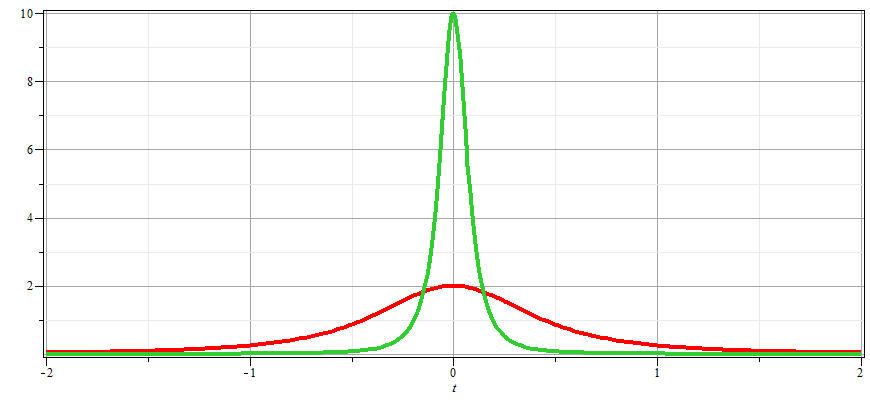 gv=10
gv=2
03/23/2018
PHY 712  Spring 2018 -- Lecture 26
16
Examination of this system from the viewpoint of the
the Liènard-Wiechert potentials (temporarily keeping SI units
03/23/2018
PHY 712  Spring 2018 -- Lecture 26
17
Examination of this system from the viewpoint of the
the Liènard-Wiechert potentials – continued (SI units)
03/23/2018
PHY 712  Spring 2018 -- Lecture 26
18
Examination of this system from the viewpoint of the
the Liènard-Wiechert potentials – continued (SI units)
03/23/2018
PHY 712  Spring 2018 -- Lecture 26
19
Examination of this system from the viewpoint of the
the Liènard-Wiechert potentials – continued (Gaussian units)
03/23/2018
PHY 712  Spring 2018 -- Lecture 26
20
Examination of this system from the viewpoint of the
the Liènard-Wiechert potentials – continued (Gaussian units)
03/23/2018
PHY 712  Spring 2018 -- Lecture 26
21